Grit and Dreams:Character Strengths, Social Mobility and the American Dream
Richard V. Reeves
Policy Director
Center on Children & Families
The Brookings Institution

UNLV, September 22nd, 2014
What is the American Dream?
Shared prosperity?
Rising living standards?
A strong middle class?
No poverty?
Fair treatment?
Meritocracy?
High rates of relative mobility?
Horatio Alger’s Dream
“In this free country poverty in early life is no bar to a man’s advancement. … Save your money, my lad, buy books, and determine to be somebody,” Mr Whitney to ‘Ragged Dick’, 1868
Pres. Obama (and of course every President before him)…
“I renew my commitment to the basic bargain that built this country – the idea that if you work hard and meet your responsibilities, you can get ahead, no matter where you come from…”
“That all men are created equal
“That all men are created equal and independent’
The State of the American Dream, Using Lego…
http://www.youtube.com/watch?v=t2XFh_tD2RA
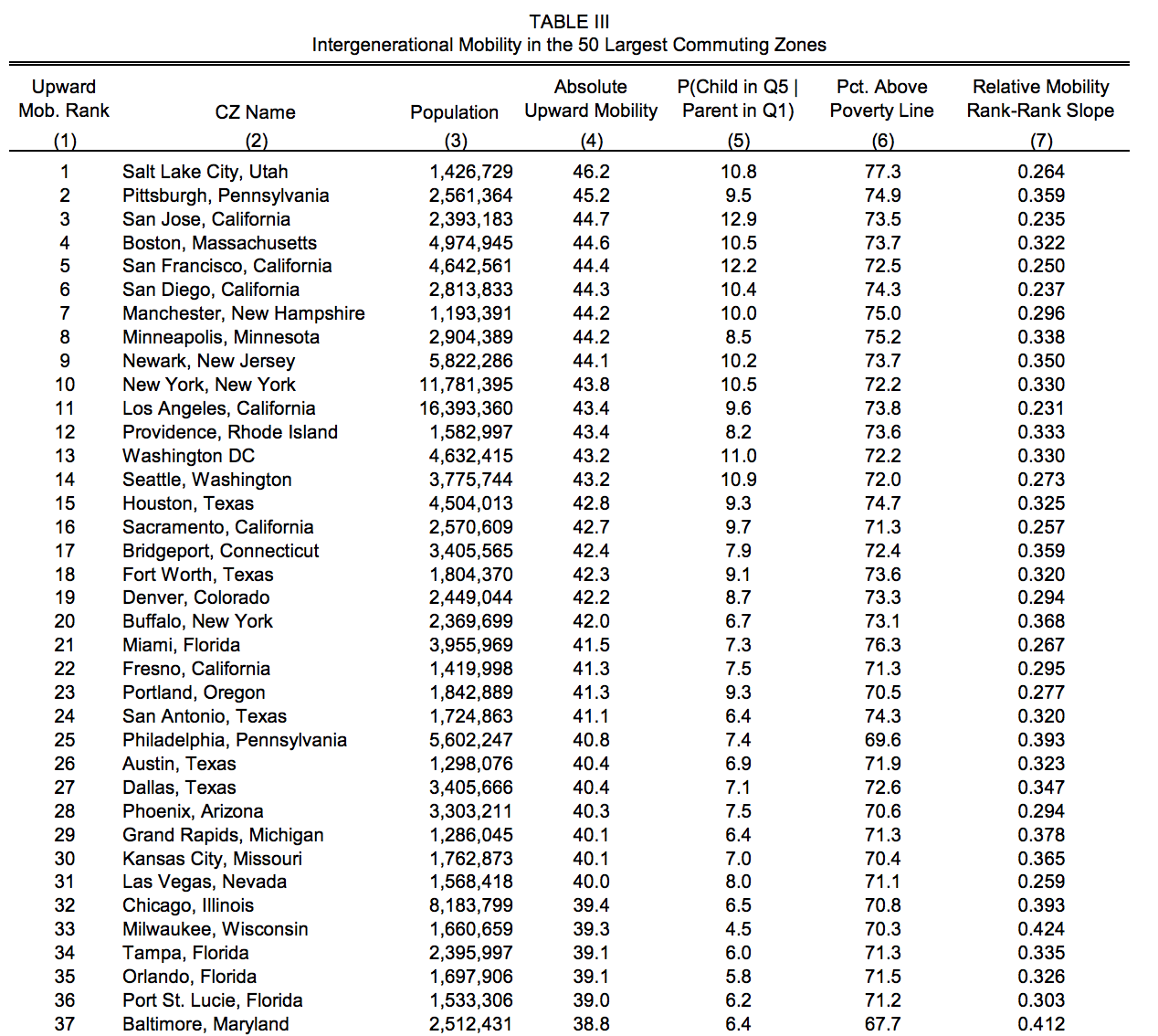 The (Mobility) Power of a BA
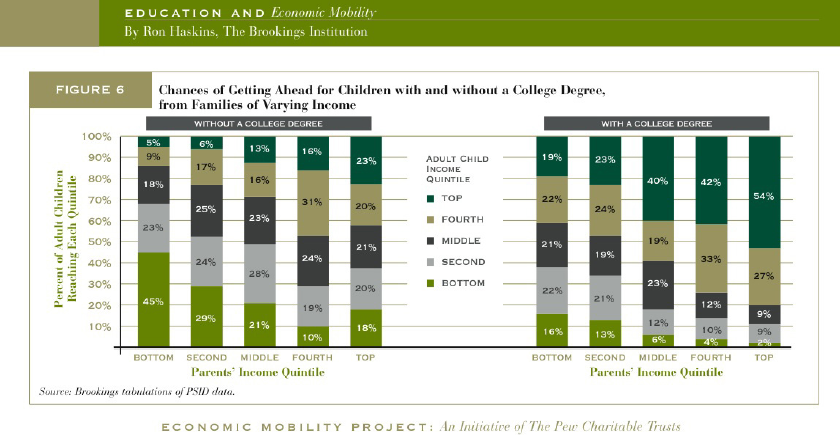 One Factor: Higher Education
Fraction of students completing college, projected
Source: Author’s tabulations and Martha J. Bailey and Susan M. Dynarski, “Inequality in Postsecondary Education,” in Whither Opportunity? Rising Inequality, Schools, and Children’s Life Chances, edited by Greg Duncan and Richard Murnane (New York: Russell Sage Foundation, 2011), p. 117-132.
One Factor: Higher Education
Fraction of students completing college, actual
Source: Author’s tabulations and Martha J. Bailey and Susan M. Dynarski, “Inequality in Postsecondary Education,” in Whither Opportunity? Rising Inequality, Schools, and Children’s Life Chances, edited by Greg Duncan and Richard Murnane (New York: Russell Sage Foundation, 2011), p. 117-132.
Prudence
“Men often reach for the nearer good, even though they know it be the less valuable.” 
	John Stuart Mill, Utilitarianism, 1861
Want this? Now, or More Later?
Want this now?
Or these in 15 minutes?
But then, add crayons…
‘Grit’Perry Pre-K No Lasting Impact on IQ Scores
But Still Improved Outcomes…
‘Grit’: The Coding Speed Test
1. If Game = 2715 Chin = 3231 House = 4232
2. House = a) 4232 b) 2715 c) 3231 d) 4563 e) 2864?

Absurdly easy (for vast majority), but spine-crackingly dull.
‘Stick-with-it-ness’ & Mobility
‘Stick-with-it-ness’, by income
Are there class divides in character strengths?3. 5th Grade Non-Cog. Scores by Family Income
Source: ECLS-K, data supplied by Jason Fletcher
Character Strengths: Our Measure ‘Hyperactivity’ subscale of the Behavioral Problems Index in the National Longitudinal Survey of Youth (NLSY) 1979: Children and Young Adults
Mother rates statements about her child as “not true,” “sometimes true,” or “often true”:
Has difficulty concentrating/paying attention
Is easily confused, seems in a fog
Is impulsive or acts without thinking
Has trouble getting mind off certain thoughts
Is restless, overly active, cannot sit still
We have measures for the early years (5/6) and middle childhood (10/11)
Character Strengths (BPI):Breakdown
Are there class divides in character strengths? Very Early BPI Gaps
Early Years Character Strengths: Key Outcomes
Middle Childhood Character Strengths: Key Outcomes
Composite Measure Character Strengths: Key Outcomes
Character Strengths v. Smarts: What matters most for HS Graduation?
Final Thoughts
American Dream based on meritocratic movement, circulation of elites
Individualist egalitarianism: born equal, but responsible for own destiny
US is falling short of its own Dream
Among the vital skills for mobility are character strengths as well as smarts
So, equal opportunity policy needs to incorporate these skills into analysis and policy, too
Really, Honestly Final Thought
Does the individualist egalitarianism underpinning the American ideal of equal opportunity rely not only upon ‘book smarts’, but also on character strengths such as prudence and grit?
OR 
Does the American Dream require a certain dose of the Frontier Spirit?